Governo FederalMinistério da EducaçãoUniversidade Federal de AlagoasPró-Reitoria de Gestão Institucional
Abrindo as contas: 
apresentação do orçamento e execução orçamentária da UFAL-2016
PROGINST
Pró-Reitor: Flávio José Domingos
Coordenador CPAI: Jouber Lessa
Coordenadora CPO: Luisa Oliveira
Alguns conceitos importantes
Orçamento: Previsão dos recursos a serem destinados à UFAL, bem como a previsão de como esses recursos devem ser alocados

Execução orçamentária: A operacionalização do orçamento ao longo do exercício

Financeiro: Efetivo pagamento das despesas da Universidade.
Fluxo da Execução orçamentária
O orçamento da UFAL - ações
Orçamento por ação
Cota liberada
Cota liberada
Custeio – 80% -  valor retido – R$ 19.303.476,00

Capital – 40% - valor retido – R$ 27.460.722,60
Déficits: Resultado de 2015 – previsão para 2016
Empenho de despesa de exercício anterior: R$11.400.00,00

Previsão de déficit em 2016: R$ 16.567.480,20 – Caso não haja nenhuma liberação de cota orçamentária até o final do ano

Contratos de manutenção e funcionamento: Custo mensal: R$ 5.942,032,45 – Custo anual: R$ 71.388.389,00
Estratégias de empenho
Bolsas e contratos dentro do limite orçamentário já estão sendo empenhados (reforçados os empenhos)

Manutenção como prioridade: utilização dos contratos de manutenção dos campi
Campus A. C. Simões: RS 300.000,00
Campus do Sertão: R$ 50.000,00
Campus Arapiraca: R$ 110.000,00
Estratégias de empenho
Obras estão sendo empenhadas até o final de 2016, dentro do limite orçamentário liberado. Caso não haja novos contingenciamentos, as obras da Ufal não pararão no que depender dos limites orçamentários

Negociações concluídas quanto à verba Mais Médicos (parte destinada à expansão do curso de Medicina (A.C. Simões) e Medicina – Arapiraca
Estratégias de compras para 2016 – com a verba de capital da ação 20RK
Prioridade de atendimento: cursos em protocolo de compromisso e cursos a serem avaliados pelo MEC
Valor liberado R$ 2.120.000,00
Biblioteca – R$500.000,00 – compra de livros
SINFRA – R$1.000.000,00 – compra de materiais para atender espaços coletivos da Ufal (salas de aula, espaços de trânsito da comunidade universitária)
O restante, R$ 620.000,00,  - distribuídos entre os cursos com protocolo de compromisso e a serem avaliados, de acordo com critérios técnicos definidos pela CPAI/Proginst
Financeiro da Ufal (janeiro a abril de 2016)
Valor recebido em 2016: R$ 23.879.082,00
Pagamentos efetuados:
Contratos: R$ 9.865.837,12
Obras: R$ 5.374.902,12
Bolsas: R$ 4.753.790,00
Pessoa Física: R$ 48.919,46
Restaurante: R$ 951.281,24
Compras e serviços: 2.846.763,85
Descentralização do orçamento em 2016
Diárias e passagens: 
Valor total distribuído: R$ 495.000,00
Critério adotado. Composição do corpo docente da Unidade/Campus
Ex: DD= (0,6xPab)+(0,4xPeq) – Campus Arapiraca – DD = 0,6x11,32%)+(0,4x11,85%) = 11,53%
Diagnóstico e Ações em Curso
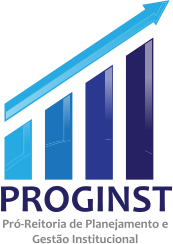 Recursos Distribuídos (Diárias e Passagens):
Descentralização do orçamento em 2016
Material de consumo
Valor total distribuído R$150.000,00
Critérios adotados:
Aluno equivalente: Aluno Equivalente de Graduação = Somatório de Todos os Cursos {(Diplomados x Duração Padrão do Curso)(1+Fator de Retenção) + ((Ingressantes-Diplomados)/4) x Duração Padrão do Curso} x (Peso do Grupo em que se insere o Curso).
Cursos fora de sede – acréscimo de 10%
Cursos noturnos – acréscimo de 15%
Diagnóstico e Ações em Curso
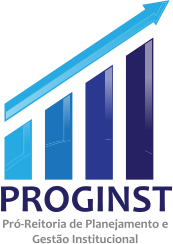 Recursos Distribuídos (Material de Consumo):
Estratégias para democratizar e otimizar o orçamento
Criação do GT Matriz Energética
Criação do GT Orçamento Participativo
Criação do GT Revisão de Contratos
Estudos e ações para otimização e economia em alguns casos: energia, transporte, água, telefonia móvel
Produção de uma nota técnica mensal sobre orçamento, pagamentos e custos da Ufal no dia 15 de cada mês
 Ufal em números: retomada da produção do Anuário Estatístico da UFAL